CLASS OF 2018
Post High School Planning
TRANSCRIPT PROCESS
https://www.youtube.com/watch?v=cVns_ipSnUw&feature=youtu.be
TRANSCRIPT PROCESS, CONT
Check off tasks you have completed
Highlight ones that you still need to complete
Star ones you have questions about
TASKS FOR TODAY
Step 1:  Go to Naviance.
Step 2:  Go to My planner.
Step 3:  Go to Tasks Assigned to Me.
Step 4:  Take Senior Status Survey.
Step 5:  Update email address!
TRUE OR FALSE
I know what I want to do or where I want to go when I graduate high school.
FILL IN THE BLANK
The thought of graduating from high school and going out into the real world makes me feel ___________________.
WHICH COUNSELOR’S COLLEGE HAS THE HIGHEST GRADUATION RATE?
Lehigh- Ms. Altshuler
McDaniel-  Mrs. Beil
University of Buffalo-  Mrs. Thurmon
Duke University-  Mrs. Packman
Salisbury-  Mr. Drnec
IUP-  Mr. White

http://collegerealitycheck.com/en/concepts/graduation-rate/

What does a graduation rate say about a college? 
How about the retention rate?
HOW MANY ALLIED HEALTH CAREERS EXIST?
26
5
76
129
http://explorehealthcareers.org/en/Field/1/Allied_Health_Professions
http://www.careerprofiles.info/fastest-growing-allied-health-careers.html
What are some careers that exist in this industry?
What kind of education do they require?
What kinds of upward mobility do these careers provide?
IN A SURVEY OF 2134 COLLEGE GRADUATES, WHAT PERCENT OF STUDENTS DID NOT FIND THEIR FIRST JOB RELATED TO THEIR COLLEGE MAJOR?
34%
62%
47%
12% 

http://www.careerbuilder.com/share/aboutus/pressreleasesdetail.aspx?sd=11%2f14%2f2013&siteid=cbpr&sc_cmp1=cb_pr790_&id=pr790&ed=12%2f31%2f2013

What can you learn from this statistic?
What is the fastest growing career in the US?
Occupational Therapy Assistant
Wind Turbine Service Technician
Physical Therapist Assistant
Home health Aides
Nurse Practitioners

http://www.bls.gov/emp/ep_table_103.htm

Why is this important to investigate?
What are some careers that are declining?
THE HIGHEST PAYING JOB ONCE A PERSON IS MID CAREER IS:
Chemical Engineer
Pharmacist
Nurse
Teacher
https://www.newyorkfed.org/research/college-labor-market/college-labor-market_compare-majors.html

Discussion:  Upward mobility and salary advancement are key issues when exploring a career.
WHAT IS THE BEST PAYING CAREER FOR THOSE WITH A HIGH SCHOOL DIPLOMA
Real Estate Broker
Transportation, Storage and Distribution Manager 
Software Engineer
Elevator Installers and Repair

http://advice.careerbuilder.com/posts/best-paying-jobs-for-workers-with-high-school-diplomas
FINANCIAL AID INFORMATION
HOW MUCH DOES IT COST TO ATTEND HCC FOR 2 YEARS AND THEN TRANSFER TO UMD FOR 2 YEARS?   WE ARE LOOKING FOR TOTAL COST OVER 4 YEARS.
$25000
$32000
$80000
$60000

http://www.howardcc.edu/admissions-aid/pay-for-college/tuition-rates/
http://www.admissions.umd.edu/finance/costs.php
WHAT IS AVERAGE STUDENT LOAN FOR THE COLLEGE GRADUATING CLASS OF 2015?
$8,000
$20000
$70000
$35000

http://blogs.wsj.com/economics/2015/05/08/congratulations-class-of-2015-youre-the-most-indebted-ever-for-now
HOW MUCH WOULD YOU HAVE TO PAY EACH MONTH TO PAY BACK A LOAN OF $50,000 OVER 10 YEARS?
$521
$315
$290
$800

	https://studentaid.ed.gov/sa/repay-loans/understand#how-much
ALL OF THE FOLLOWING ARE SOURCES OF FINANCIAL AID EXCEPT:
Grants
Scholarships
Gator Bucks
Work Study
 Loans
Loans must be paid back.
Grants and scholarships are gift money.
WHEN CAN STUDENTS BEGIN COMPLETING THE FAFSA:
January 1
November 1
October 1
February 15

www.fafsa.ed.gov
Earlier the better!!!!
Check deadlines of specific colleges.
TRUE OR FALSE
Only students who want to go to a four year college should complete the FAFSA.
FINANCIAL AID
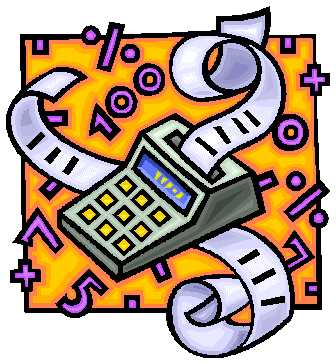 Family input all their information to fafsa.ed.gov
	Income, debt, assets, children, retirement…
					

		EFC=  Estimated Family Contribution
What the government thinks your family can afford to pay for college.
FINANCIAL AID, CONTINUED
Colleges “PACKAGE” your financial aid.  
Loans
Scholarships
Grants
Work Study
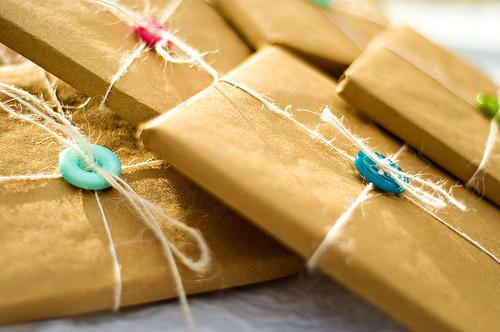 SAMPLE PACKAGE
UMBC-  Cost of Attendance (COA)=    26, 580
EFC of Student=                                     3,000
Financial Aid=					     23, 580
Example Financial Aid Package A			Example Financial Aid Package  B
Pell Grant  (Federal Grant)				$5,000	   	President’s Scholarship	$5000
GA Grant (State Grant)				$12, 000		Perkins Loan			$2000
Stafford Student Loan					$2500		Stafford Loan			$2500
Perkins Loan						$2500		Work Study			$1500
Work Study						$1500		Unmet Need			_?_										$23, 5000
IF TIME ALLOWS...
THE HIGHEST PAYING JOB FOR A YOUNG GRADUATE
Chemical Engineer
Pharmacist
Nurse
Teacher

https://www.newyorkfed.org/research/college-labor-market/college-labor-market_compare-majors.html
THE AVERAGE SALARY FOR A SHEET METAL WORKER?
$13.85
$21.03
$34.21
$26.08

https://www.dllr.state.md.us/labor/appr/apprjobseeker.pdf

What are the benefits of an apprenticeship?
What are some apprenticeship careers?